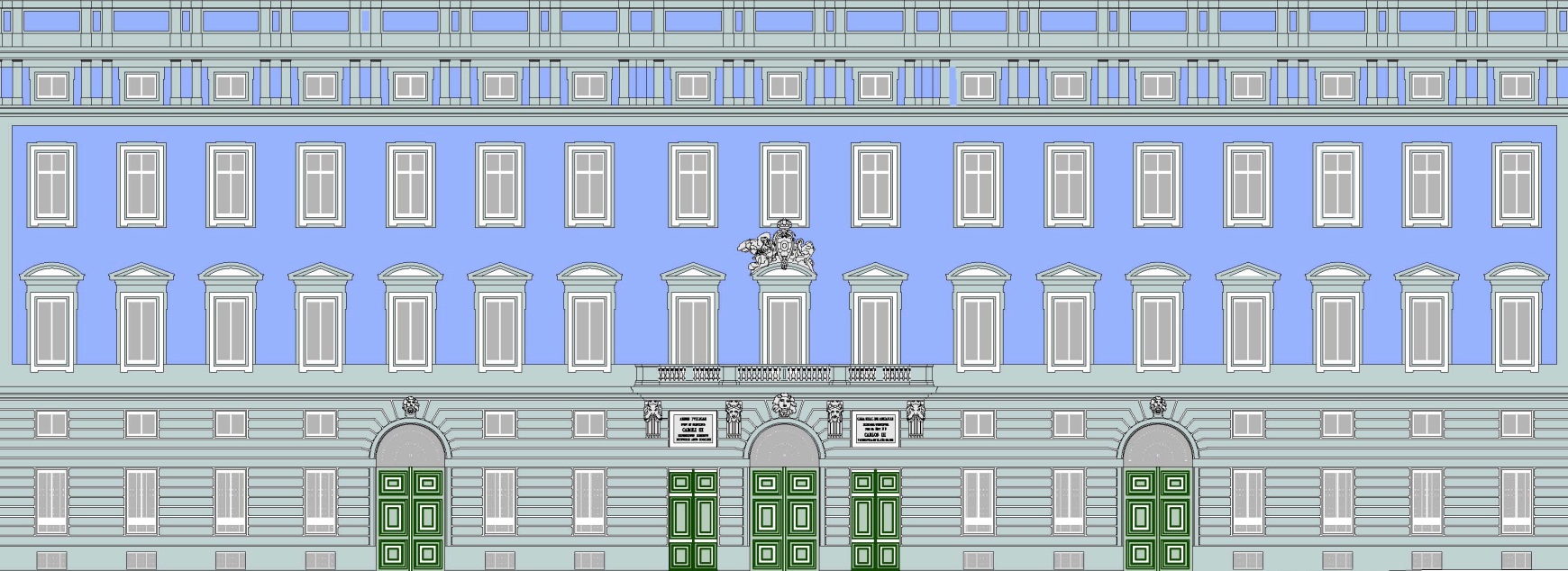 La Economía baja en Carbono 
y los Fondos FEDER

Sevilla, 18 de junio de 2019
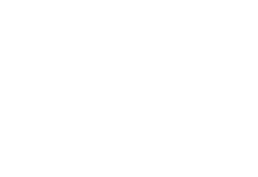 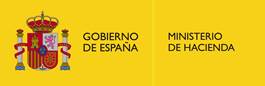 ÍNDICE

La Economía baja en Carbono y el FEDER en el periodo 2014-2020
La Transición Energética y el FEDER en el periodo 2021-2027
2
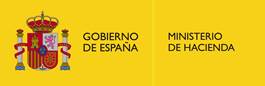 La Economía baja en Carbono y el FEDER en el periodo 2014-2020
La Transición Energética y el FEDER en el periodo 2021-2027
3
ESTRATEGIA UE2020
Objetivos
4
ASIGNACIÓN POR FONDOSTOTAL = 38.536 M€FSE sin FEAD, sin YEI y sin CTE
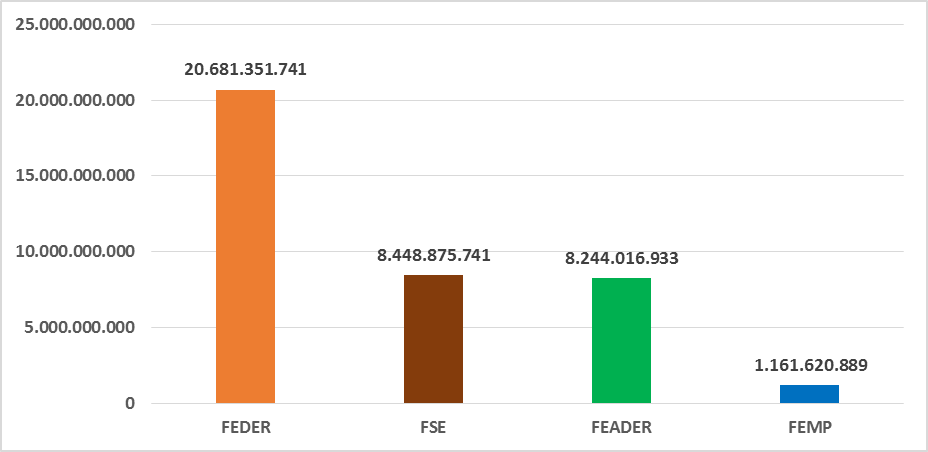 5
OBJETIVOS TEMÁTICOS
6
CONCENTRACIÓN TEMÁTICA FEDER
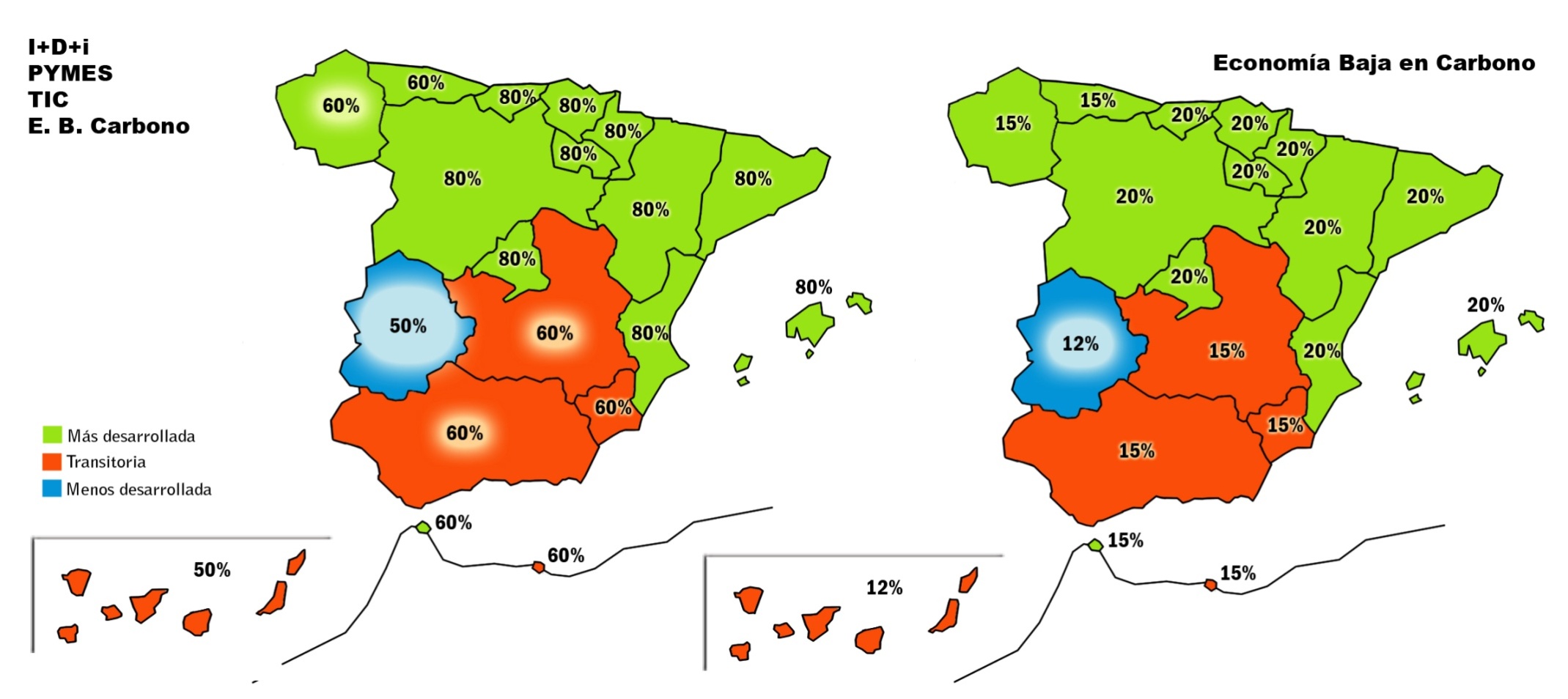 Adicionalmente, al menos un 5% de la ayuda FEDER se destinará a Estrategias de Desarrollo Urbano Sostenible e Integrado (DUSI)
7
AYUDA FEDER POR OBJETIVO TEMÁTICO EN %
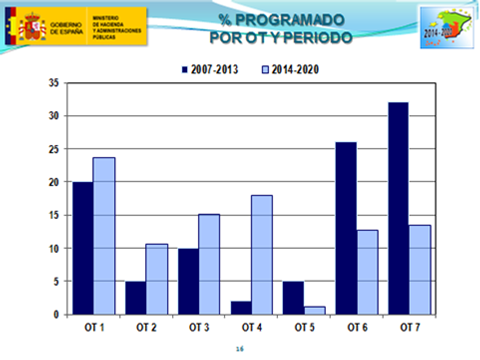 8
PO REGIONALES Y PLURI REGIONALES
9
FEDER POR OBJETIVO TEMÁTICO20.681 MM€
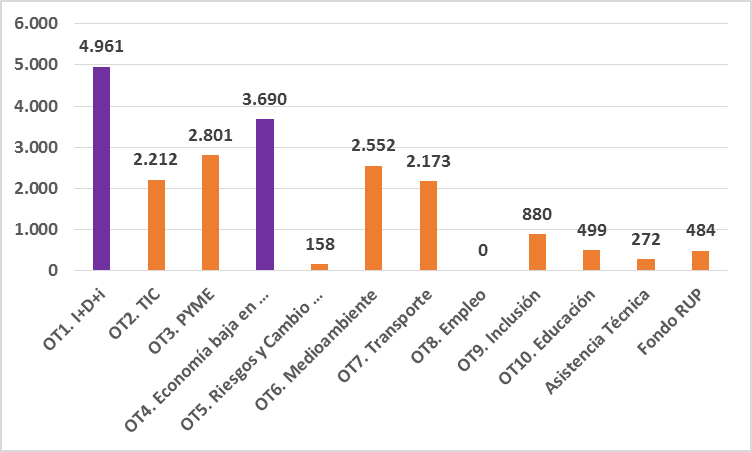 17,8% FEDER
Dentro del OT4 hay:  3.332 M€ del Eje 4 (EBC)
		        358 M€ del Eje 12 (un 25% de DUSI)
10
PO de España
ASIGNACIÓN FINANCIERA
10.004 MEUR
6,6% del total del FEDER
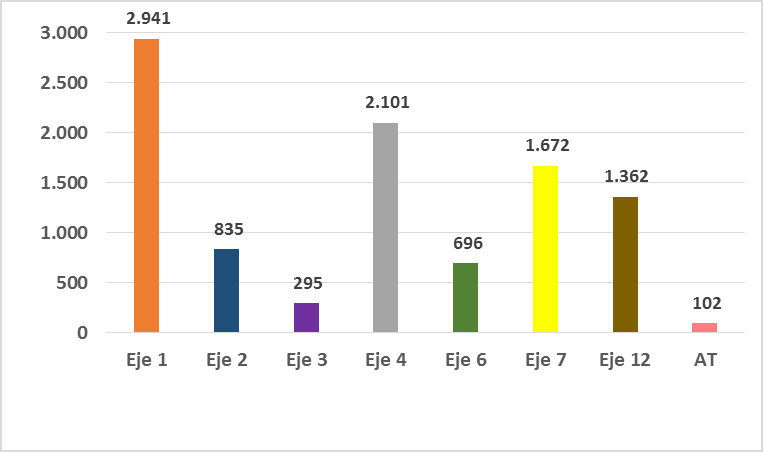 11
Prioridades de Inversión (OT4)
12
Programación Eje 4
Eficiencia (empresas, edificios e infraestructuras públicas): 66%
Renovables (eléctricas y térmicas): 18%
Proyectos urbanos de economía baja en Carbono: 16%
13
Ejecución OT4
El grado de ejecución del OT4 en su conjunto es del 10,47%
Únicamente Eficiencia en empresas (23,44%) y Urbano (16,34%) se están comportando bien
14
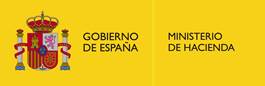 ÍNDICE

La Economía baja en Carbono y el FEDER en el periodo 2014-2020
La Transición Energética y el FEDER en el periodo 2021-2027
15
Periodo 2021-2027 (Objetivos Políticos)
OP1:  Una Europa más inteligente, promoviendo una transformación económica innovadora e inteligente (OT1+OT3+ parte del OT2)

OP2:  Una Europa más verde y baja en carbono, promoviendo la transición energética limpia y equitativa, la inversión verde y azul, la economía circular, la adaptación al cambio climático y la prevención y gestión de riesgos (OT4 sin movilidad urbana+OT5+OT6)

OP3:   Una Europa más conectada mediante el refuerzo de la movilidad y la conectividad regional en el ámbito de las TIC (OT2+OT7+movilidad urbana)

OP4:   Una Europa más social mediante la aplicación del pilar europeo de derechos sociales (OT8+OT9+OT10)

OP5:   Una Europa más próxima a los ciudadanos, fomentando el desarrollo integrado y sostenible de las zonas urbanas, rurales y costeras, y las iniciativas locales (DUSI+ITI+CLLD)
16
Concentración Temática2021-2027
Para los EM con renta per cápita entre el 75% y el 100% de la media de la UE-28:
OP1 min 45% FEDER (Smart: OT1+OT2 +parte OT3)
OP2 min 30% FEDER (Green: OT4+OT5+OT6)
Desarrollo Urbano Sostenible min 6% (era 5%)
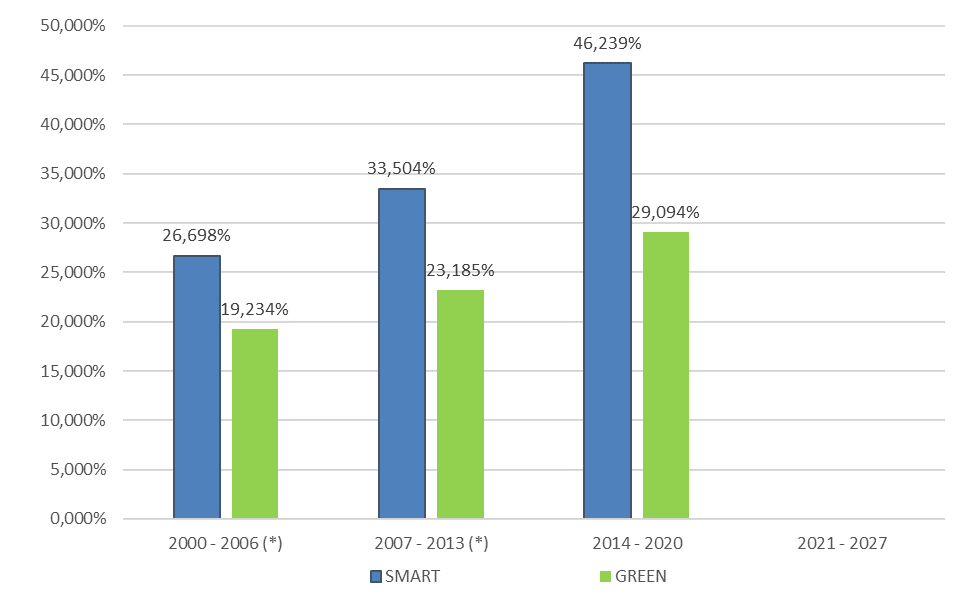 17
Objetivos específicos (OP2)
18
Plan Nacional Integrado de Energía y Clima
OBJETIVOS A 2030:

21% de reducción de emisiones de GEI
42% de renovables sobre el uso final de la energía
39,6% de mejora de la eficiencia energética
74% de energía renovable en la generación eléctrica

IMPACTOS ECONÓMICOS:

Inversiones necesarias de 326.000 M€ entre 2021 y 2030
    (20% provenientes del sector público)
Creación de 364.000 empleos

El FEDER puede jugar un papel importante en la transición energética, como ya lo hizo en su día con las infraestructuras de transporte y medioambientales.
19
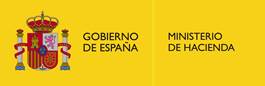 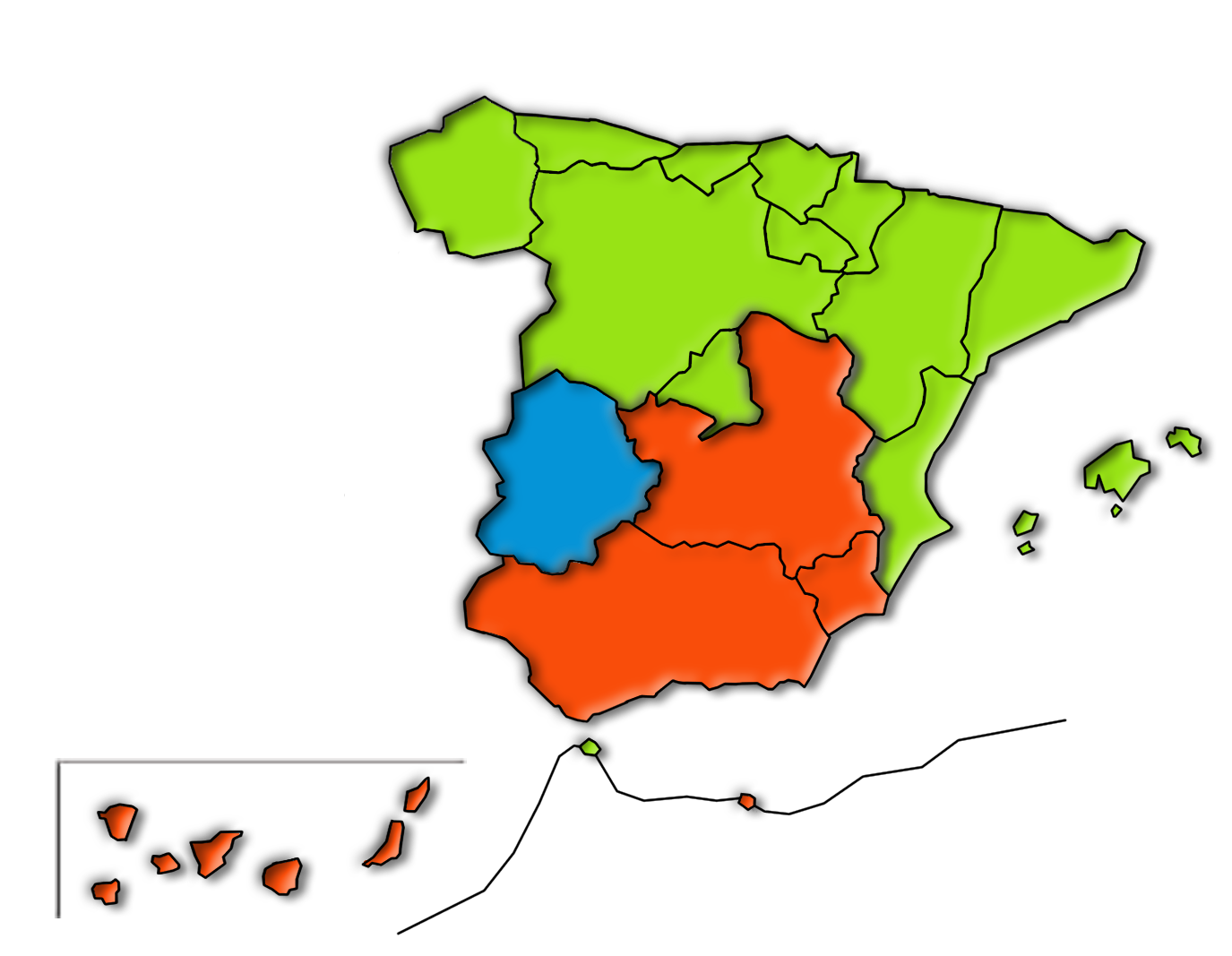 Muchas gracias
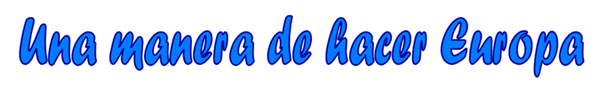 www.dgfc.sepg.hacienda.gob.es
20